角的表示
WWW.PPT818.COM
生活中有许多与角有关的实例，观察下图，你能指出图中的角吗？
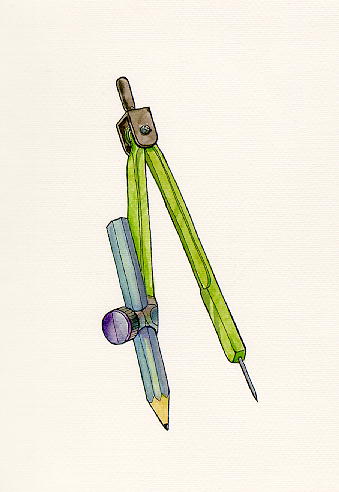 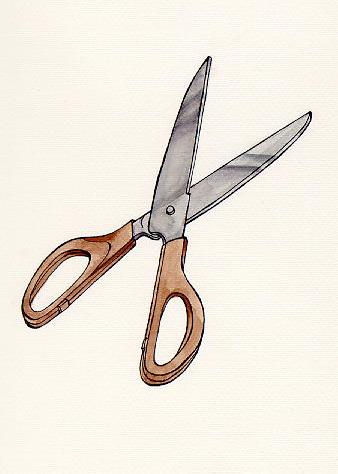 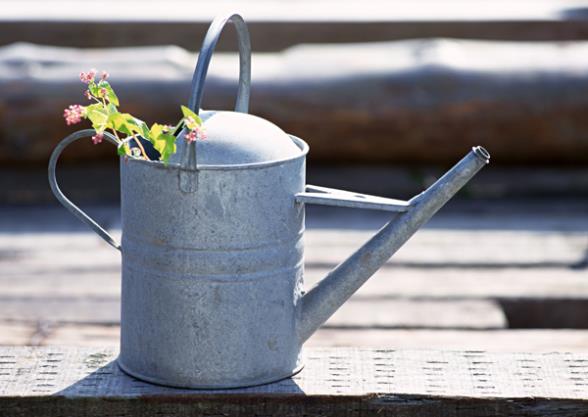 12
1
11
2
10
3
9
4
8
5
7
6
你还能在生活中找到类似的例子吗？

这些角的形象有什么共同特点？
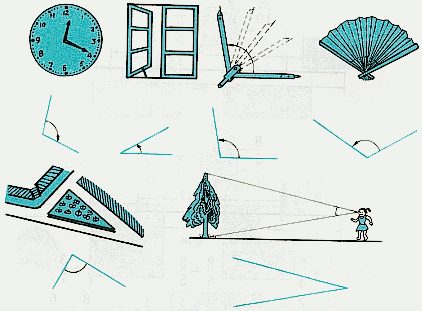 边
射线
公共端点
顶点
射线
边
构成法（静）定义：有公共端点的两条射线组成的图形叫做角。
判断下列哪些图形是角。
（ √ ）
（ √ ）
（×）
（ √ ）
A
α
O
B
角的表示方法
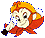 1
记作：∠α
记作：∠1
记作：∠AOB    或∠BOA  
    或∠O
B
A
o
发生法（动）定义：角也可以看做是由一条射线绕着端点从起始位置旋转到终止位置所形成的图形。射线旋转时经过的平面部分是角的内部。
终边
始边
平角及周角的定义:
一条射线绕它的端点旋转，当终边与始边成一条直线时，所成的角叫做平角。
终边继续旋转，当它又和始边重合时，所成的角叫周角。
说明：
在不做特别说明的情况下，我们说的角都指不大于平角的角。
牛刀小试
C
A
P
O
练习1
把图中的角表示成下列形式：
①∠APO ②∠AOP ③∠OPC  ④∠O ⑤∠COP ⑥∠P
其中正确的有（把你认为正确的序号都填上。）
① ③ ⑥
B
5
4
2
3
1
E
C
D
A
练习2
将图中的角用不同的方法表示出来，并填写下表。
∠5
∠2
∠BAC
∠DAB
∠BCE
A
D
3
C
B
1
4
2
精讲点拨
如图，点D在AB上，
（1）∠ABC与∠DBC相同吗？
（2）图中哪几个角可以只用一个字母表示？
（3）以点C为顶点的角有哪几个？
（4）图中共有几个角？把它们分别写出来。
你会数角吗
已知∠AOB为小于平角的角，如果在其内部以O点引一条射线OC，以O为顶点的角有几个？
3个
如果在其内部再以O点引一条射线OD，那么以O为顶点的角有几个？
A
C
6个
D
如果在其内部以O点引99条射线，那么以O为顶点的角有几个？
B
O
5050个
如果在其内部以O点引n条射线，那么以O为顶点的角有几个？
归纳小结
1.角的概念（两种定义“静”、“动”）。
2.角的表示（四种方法）。
3.平角与直线的区别，周角与射线的区别。
B
（1）
1
A
D
形成性测试
1.下图中的角有几种表示方式？
（∠1，∠A，∠BAD）
D
C
4
3
2
1
B
A
2.用恰当的方式表示下列各角。
谢    谢